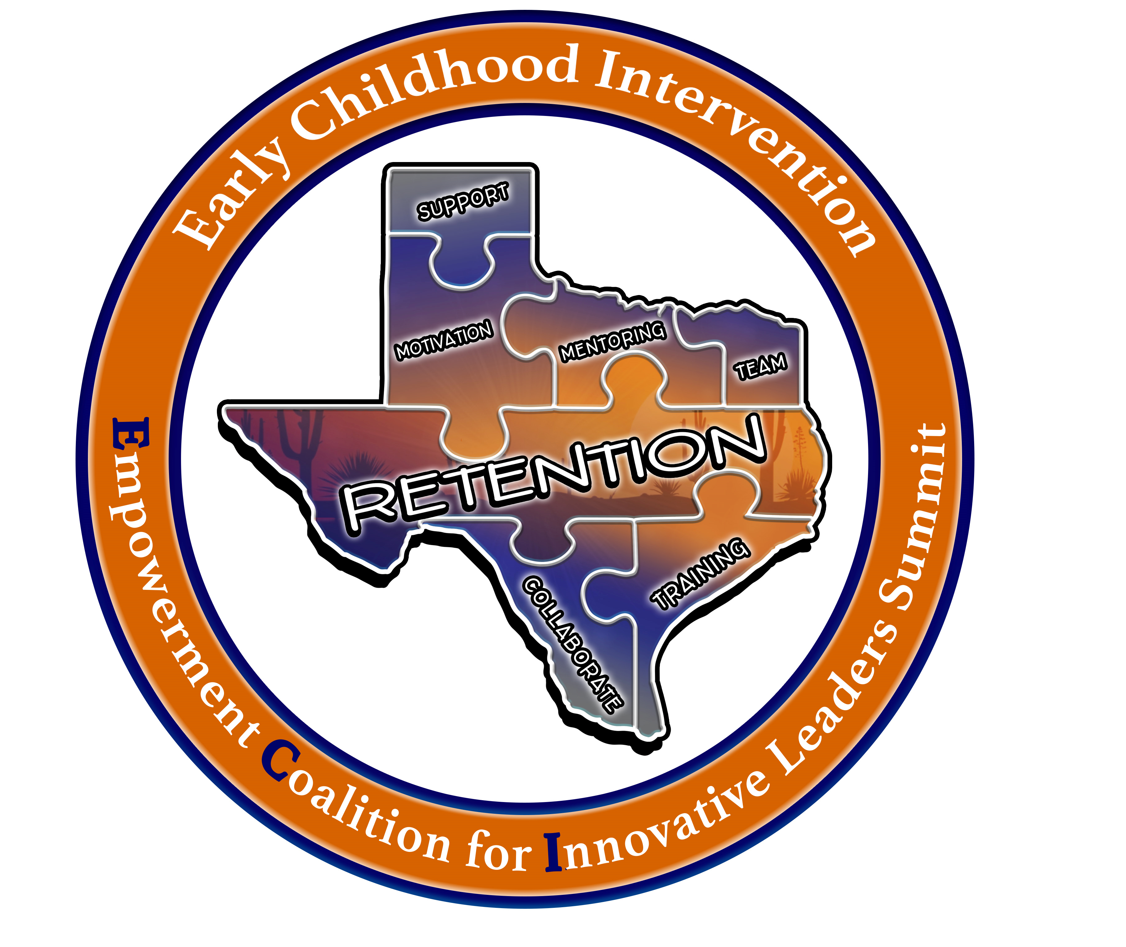 enhancing training  and development
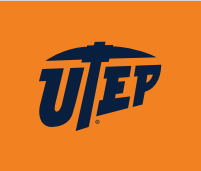 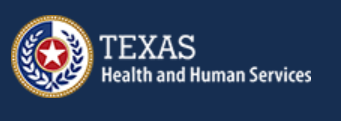 March 24 – 25, 2022
Guiding Questions:


Describe your general approach to enhancing the training and development of your ECI personnel. 

Related to enhancing training and development, what are some challenges you have faced, and what are some specific strategies that you have implemented to address these challenges?
2
approach  toward  supporting  a  positive  program environment  for  your  ECI  personnel
3
4
Challenges  to  supporting  a  positive  work  environment
5
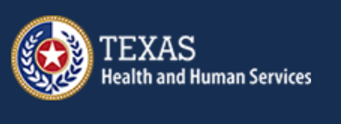 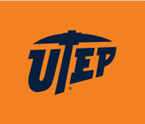 6